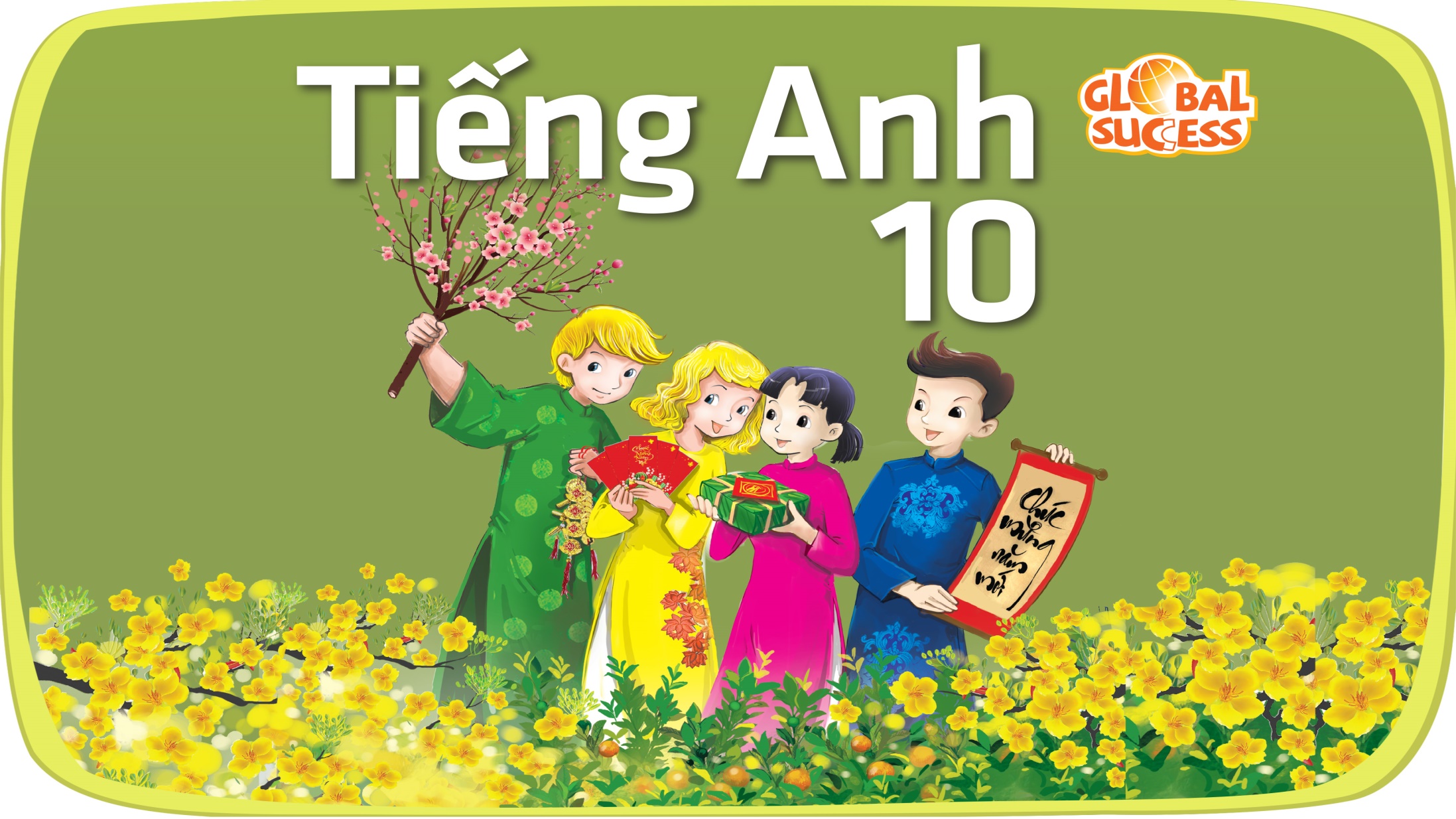 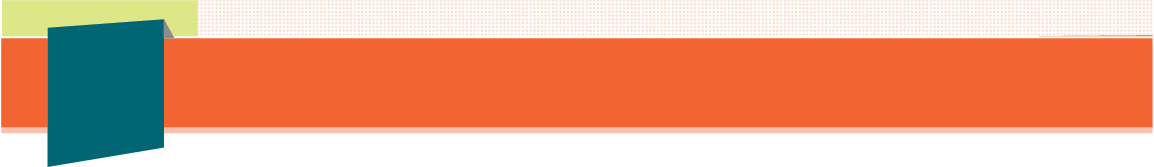 1
Unit
4
FAMILY LIFE
Unit
FOR A BETTER COMMUNITY
LESSON 3
READING
Teenagers and voluntary work
Unit
1
1
FAMILY LIFE
Family Life
Unit
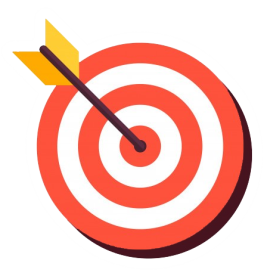 OBJECTIVES
Develop reading skill for specific information about teenagers and voluntary work.
READING
LESSON 3
GETTING STARTED
Unit
Lucky number
WARM-UP
Task 1: Complete the mind map with popular volunteering activities for teenagers. 
* Vocabulary
PRE-READING
Task 2: Read the text and choose the main idea.
Task 3: Match the highlighted words in the text with their meanings.
Task 4: Decide whether the following statements are true (T) or false (F).
WHILE-READING
POST-READING
Task 5: Discuss the question.
Wrap-up
Homework
CONSOLIDATION
READING
LESSON 3
Unit
Lucky number
WARM-UP
Work in 2 teams.
  Choose a number.
  Answer the question in each number and get the point.
 With LUCKY NUMBER, you get the point without answering the question.
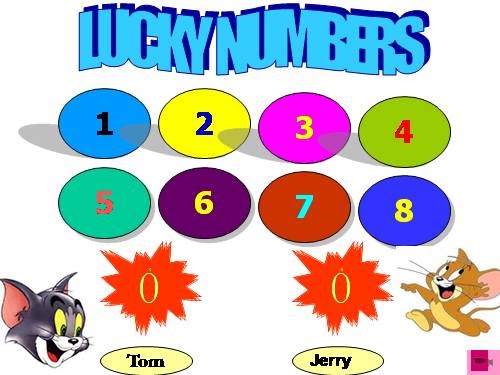 LUCKY NUMBERS
1
2
3
5
4
6
4
3
2
1
6
5
4
3
2
1
6
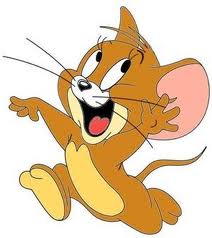 0
7
0
7
5
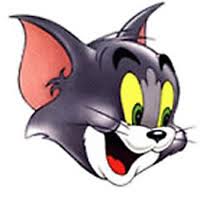 Tom
Jerry
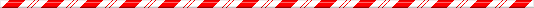 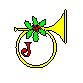 lucky number
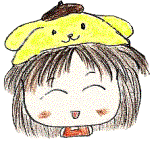 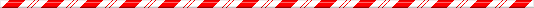 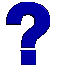 1.
When do we use the past simple?
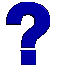 2.
When do we use the past continuous?
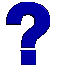 Name some words/phrases used as signals of the past simple.
3.
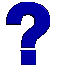 Give the correct form of the verbs in brackets:
While I (listen)_______to music, my sister (knock)_______the door.
4.
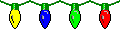 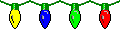 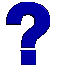 Name two volunteering activities.
5.
READING
LESSON 3
GETTING STARTED
Unit
Lucky number
WARM-UP
Task 1: Complete the mind map with popular volunteering activities for teenagers. 
* Vocabulary
PRE-READING
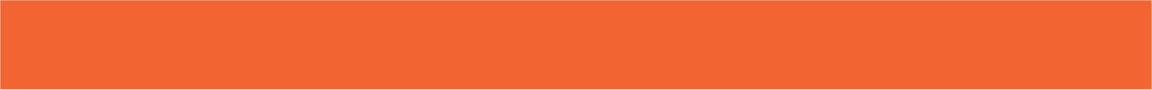 PRE-READING
1
Complete the mind map with popular volunteering activities for teenagers.
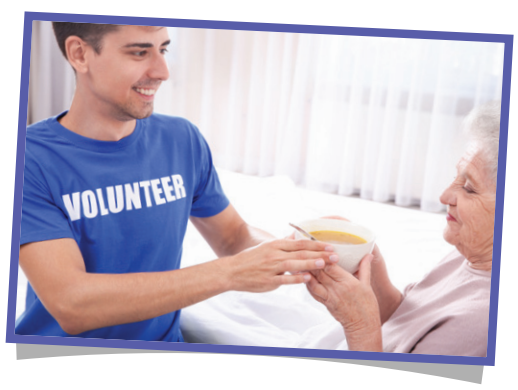 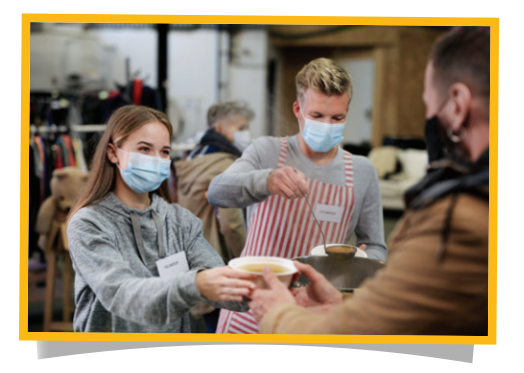 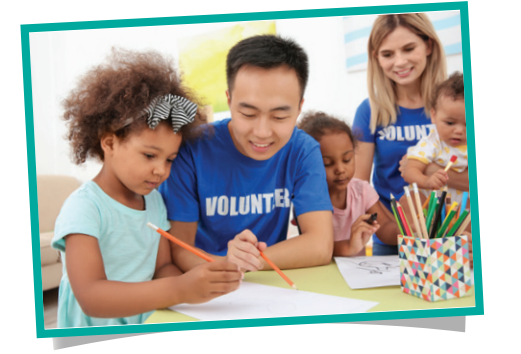 raising money for charity
selling handmade items
helping at a food bank
Volunteering activities
…
…
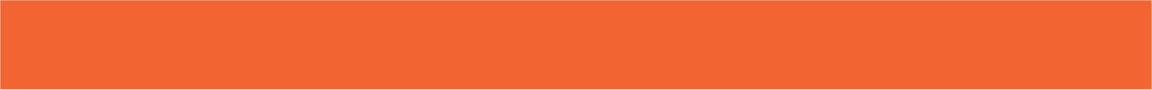 VOCABULARY
donation (n)
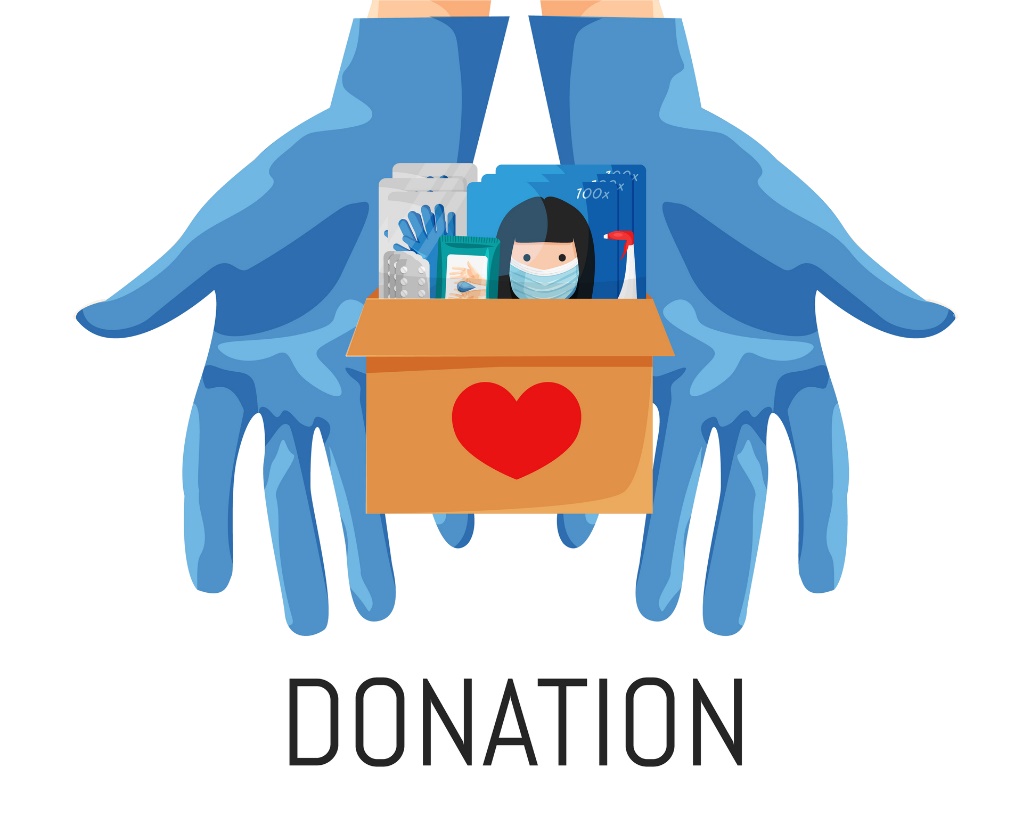 /dəʊˈneɪʃn/
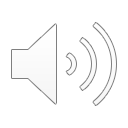 something that is given to a person or an organization such as a charity, in order to help them; the act of giving something in this way
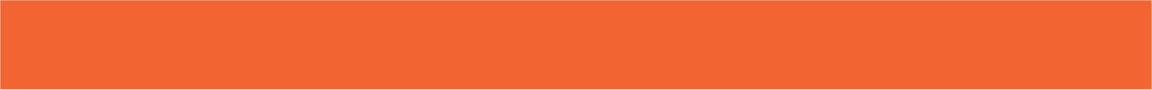 VOCABULARY
deliver (v)
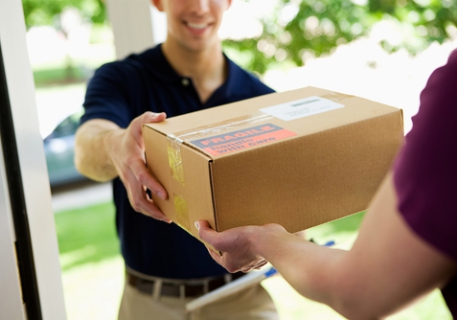 /dɪˈlɪvə(r)/
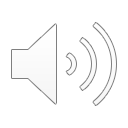 to take goods, letters, etc. to the person or people they have been sent to
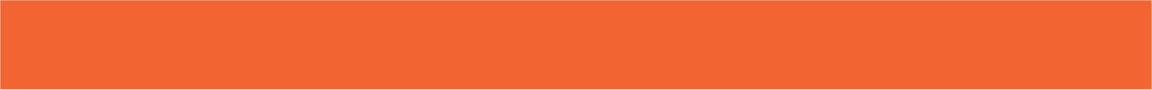 VOCABULARY
hardship (n)
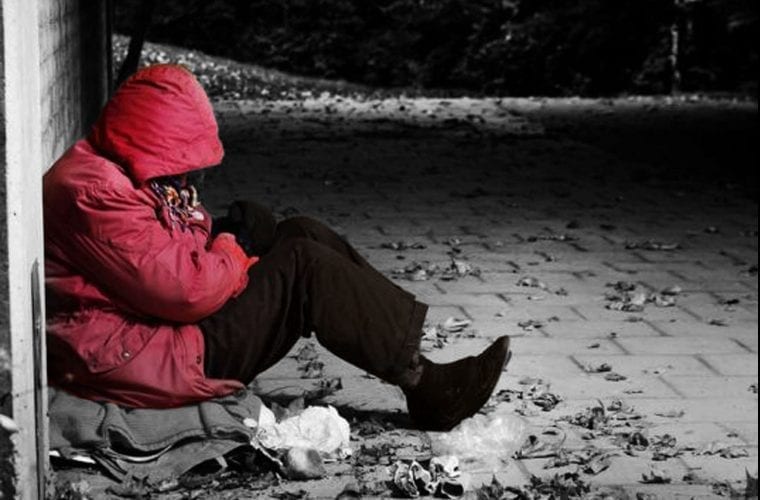 /ˈhɑːdʃɪp/
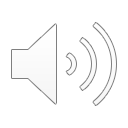 a situation that is difficult and unpleasant because you do not have enough money, food, clothes, etc.
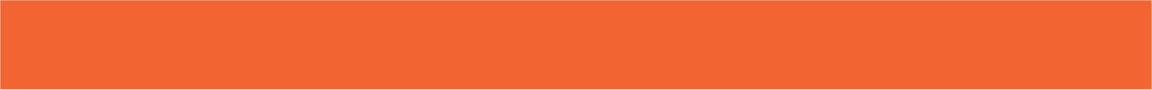 VOCABULARY
READING
LESSON 3
GETTING STARTED
Unit
Lucky number
WARM-UP
Task 1: Complete the mind map with popular volunteering activities for teenagers. 
* Vocabulary
PRE-READING
Task 2: Read the text and choose the main idea.
Task 3: Match the highlighted words in the text with their meanings.
Task 4: Decide whether the following statements are true (T) or false (F).
WHILE-READING
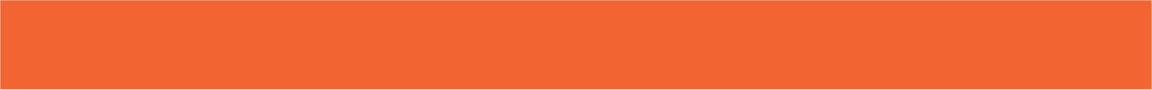 WHILE-READING
2
Read the text and choose the main idea.
A. The writer’s secondary school has a long and interesting history.
B. The Volunteer Club was set up 15 years ago to help  teens gain work experience.
C. The club organises many volunteering activities that benefit both community and the students.
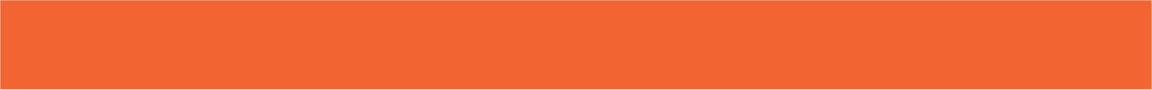 WHILE-READING
2
Read the text and choose the main idea.
I joined the Volunteer Club when I started secondary school. The club formed fifteen years ago, shortly after the school was set up. Since then, it has organised various volunteering activities for all students to participate.
One of the most popular activities of our club is selling handmade items to raise money for the local orphanage and homeless old people. Last year, we also raised over one hundred million VND to help people in flooded areas. The money was used to buy warm clothes, blankets, food and clean water.
Our club welcomes different types of donations: clothes, picture books, unused notebooks, and other unwanted items. At the end of each month, we take the donations to the community centre. Our club also organises afterschool games for orphanage and concerts for the old people at the centre. In addition, it offers other volunteering activities, such as helping at a food bank or delivering free meals to poor families.
Volunteering has helped my gain life experiences and find my sense of purpose in life. When I see suffering and hardships, I feel thankful for what I have. What is more, these activities provide opportunities for me to meet other teenagers with similar interests and help me build essential life skills.
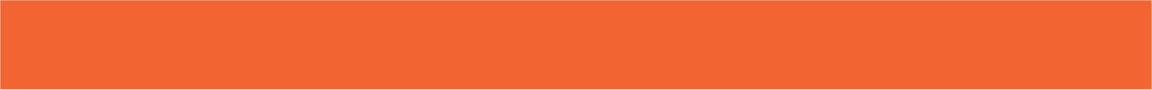 WHILE-READING
2
Read the text and choose the main idea.
A. The writer’s secondary school has a long and interesting history.
B. The Volunteer Club was set up 15 years ago to help  teens gain work experience.
C. The club organises many volunteering activities that benefit both community and the students.
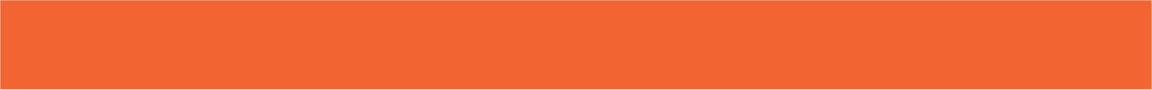 WHILE-READING
PRACTICE
3
Match the highlighted words in the text with their meanings
1. various
a. objects or things
2. participate
b. taking things to someone
3. items
c. several different
d. to take part in an activity
4. raised
e. collected money
5. delivering
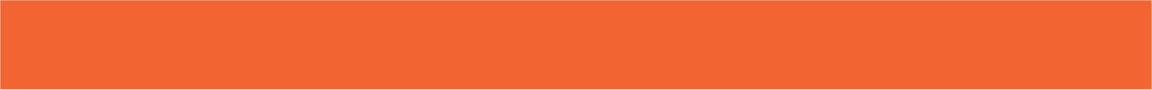 WHILE-READING
PRACTICE
4
Decide whether the following statements are true (T) or false (F)





READING
LESSON 3
GETTING STARTED
Unit
Lucky number
WARM-UP
Task 1: Complete the mind map with popular volunteering activities for teenagers. 
* Vocabulary
PRE-READING
Task 2: Read the text and choose the main idea.
Task 3: Match the highlighted words in the text with their meanings.
Task 4: Decide whether the following statements are true (T) or false (F).
WHILE-READING
POST-READING
Task 5: Discuss the question.
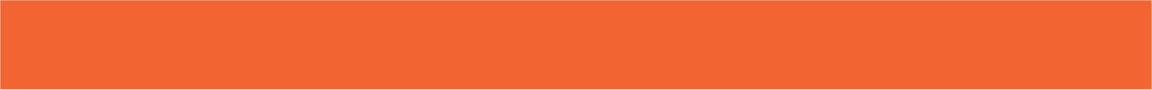 POST-READING
5
Work in pairs. Discuss the following question.
If you were a member of the Volunteer Club, what could you do to help?
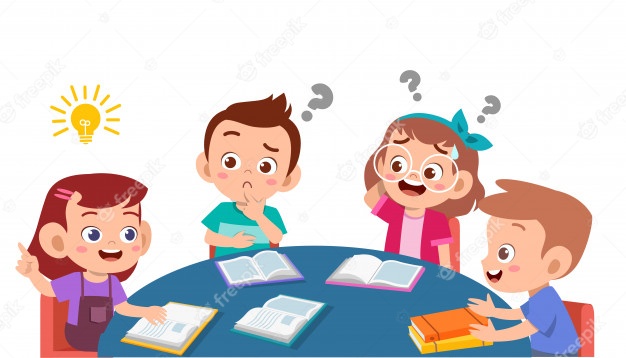 READING
LESSON 3
GETTING STARTED
Unit
Lucky number
WARM-UP
Task 1: Complete the mind map with popular volunteering activities for teenagers. 
* Vocabulary
PRE-READING
Task 2: Read the text and choose the main idea.
Task 3: Match the highlighted words in the text with their meanings.
Task 4: Decide whether the following statements are true (T) or false (F).
WHILE-READING
POST-READING
Task 5: Discuss the question.
Wrap-up
Homework
CONSOLIDATION
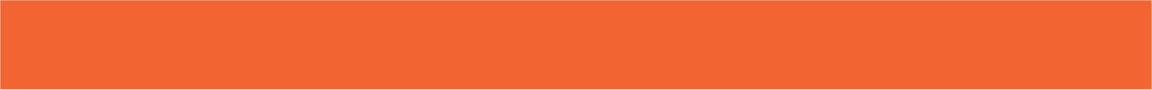 CONSOLIDATION
1
Wrap-up
Reading for general and specific information about teenagers and voluntary work.
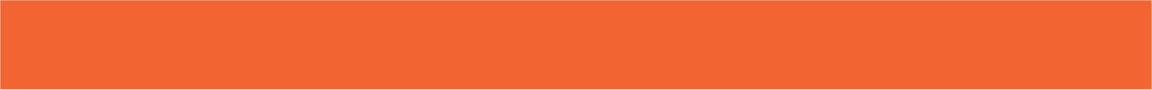 CONSOLIDATION
2
Homework
Prepare for the next lesson: Unit 4: Speaking 
2. Do exercises in the workbook
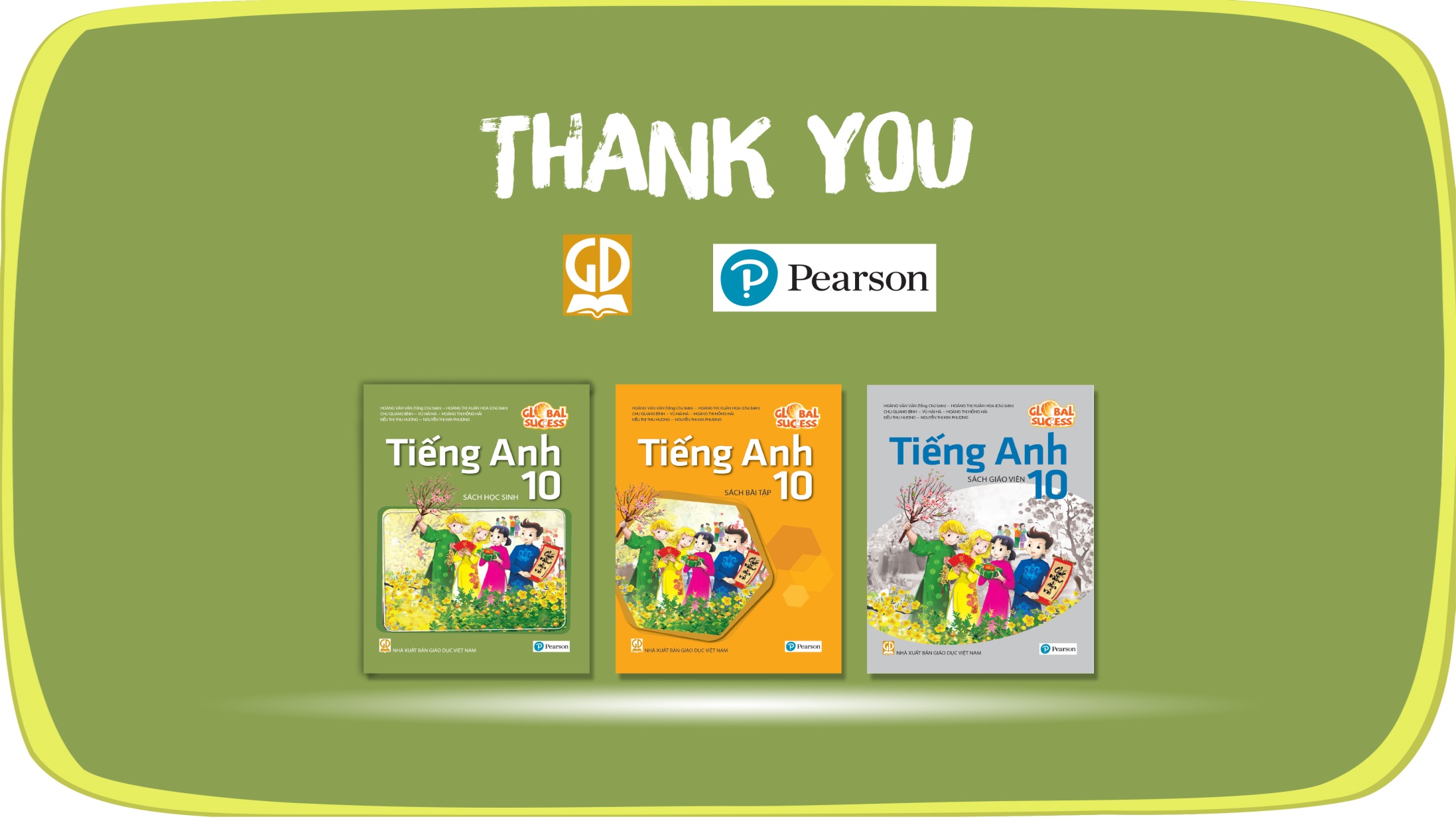 Website: hoclieu.vn
Fanpage: facebook.com/www.tienganhglobalsuccess.vn